Lahore
August 6th, 2018


In partnership with
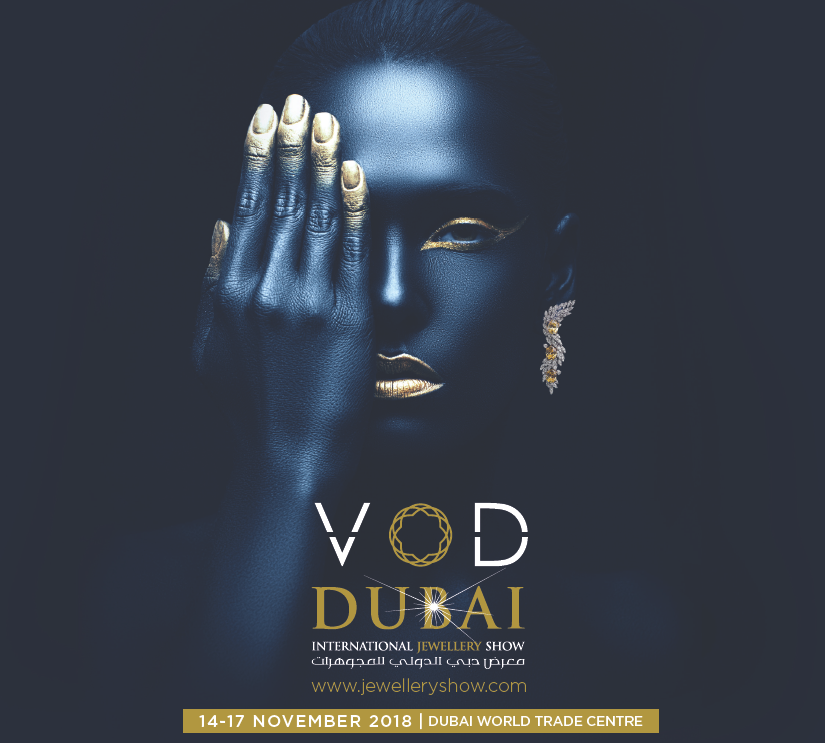 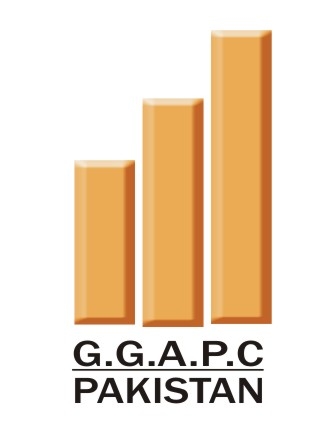 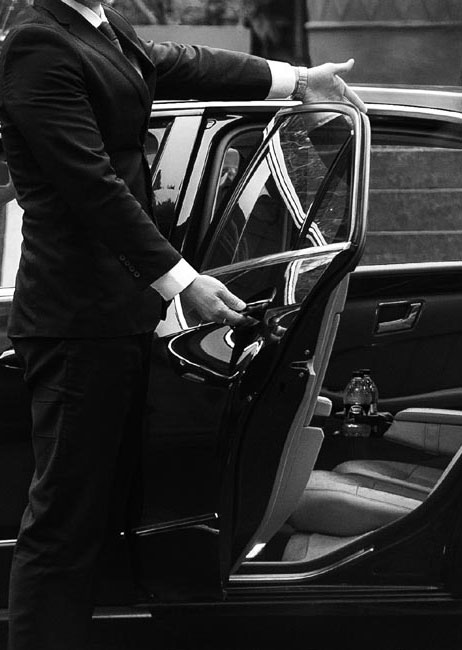 Agenda
Concept

Experience

Hosted Buyers programme
DUBAI
INTERNATIONAL
VOD Dubai International Jewellery Show
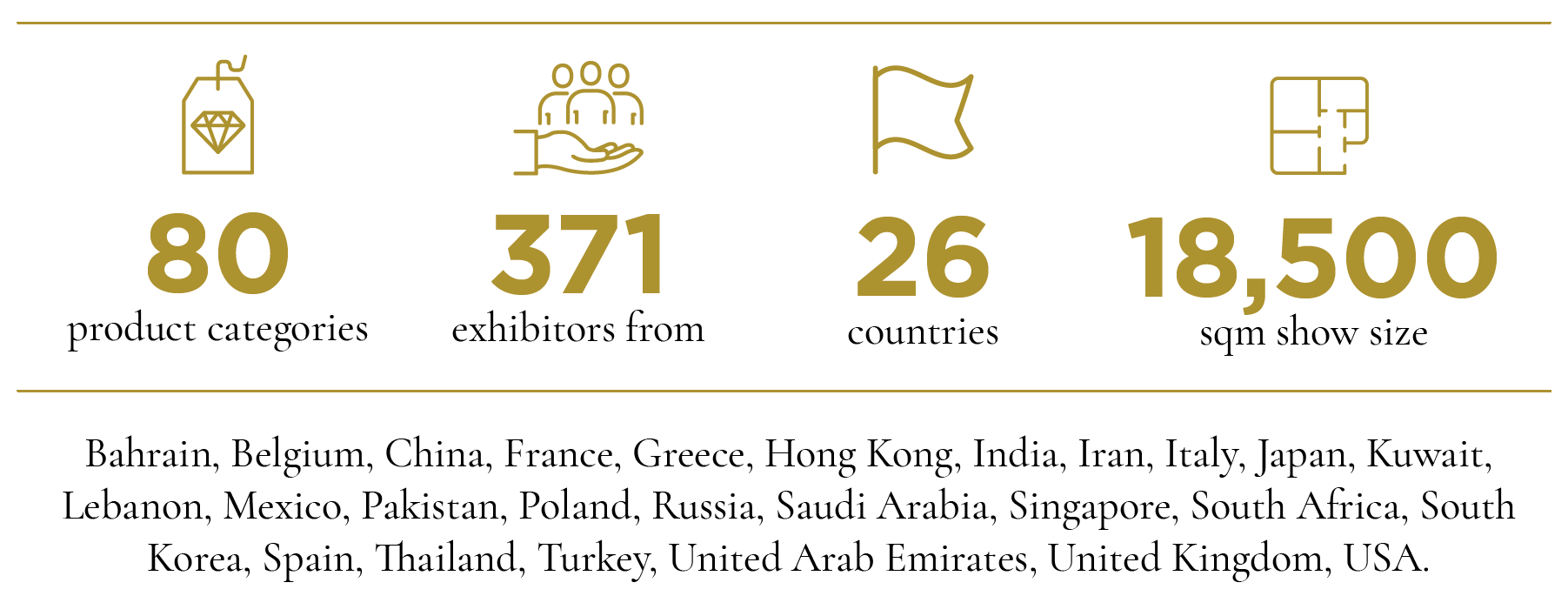 International visitors
Trade Visitors from over 80 different countries
International promotion
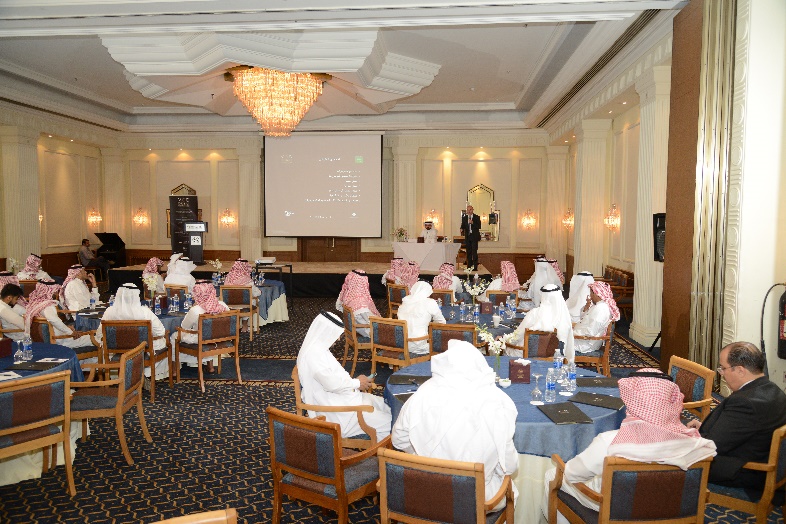 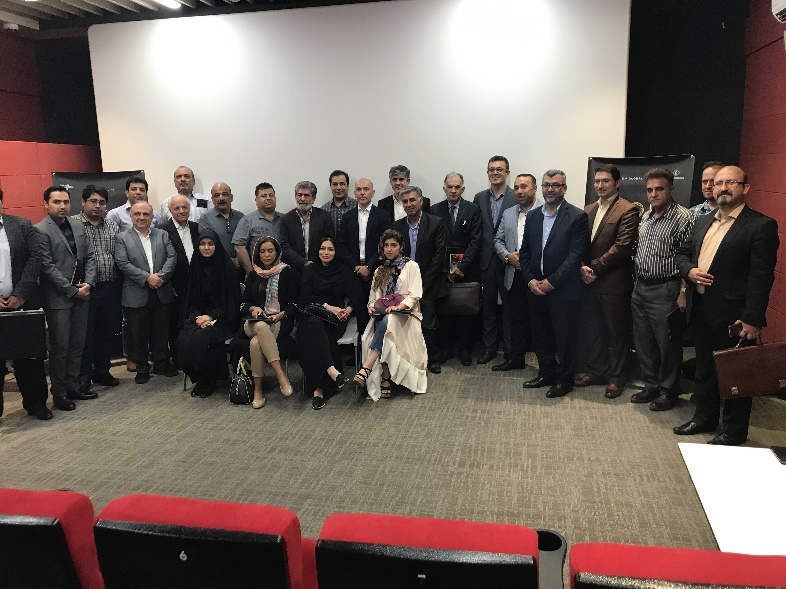 JEWELLERY
PACKAGING&
TECHNOLOGY
GLOBAL BRANDS
FINE JEWELLERY
GEMSTONES&
DIAMONDS
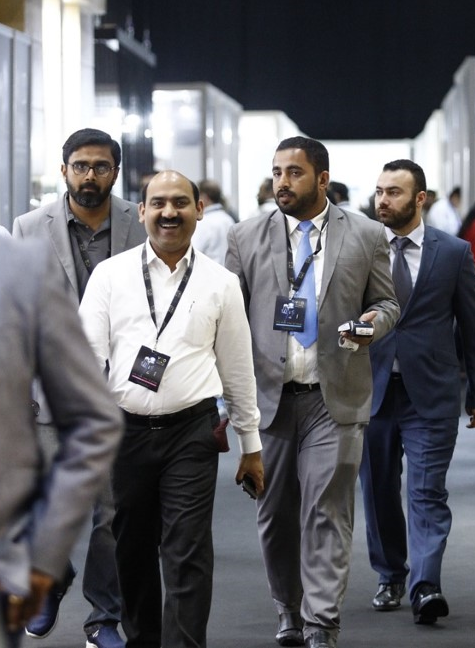 TRADE AREA
Manufacturers
Mounting companies
Wholesalers
Packaging and technology suppliers
Trade AreaExperience
Dedicated fast track entrance 
Welcome point
Relax lounge
Industry seminars and training sessions
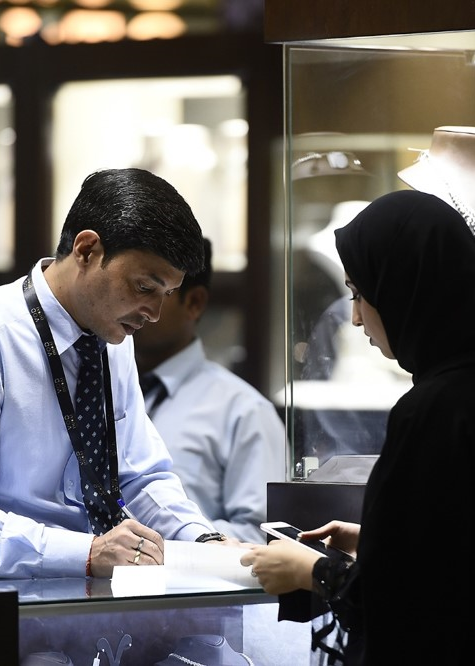 RETAIL & TRADE AREA
Retailers
Gemstones and diamonds traders
Other jewellery related business
Trade and Retail AreaExperience
Dedicated entrance for ladies and VIP
Event arena with a rich programme of catwalks
Special VIP events
Awards and prize giving
SHOW
Experience
Here there will be the video
Venue Map
The floor plan
Trade Entrance
Entrance
Entrance
Entrance
EventArena
BuyersLounge
Premium And Hosted Buyers Program
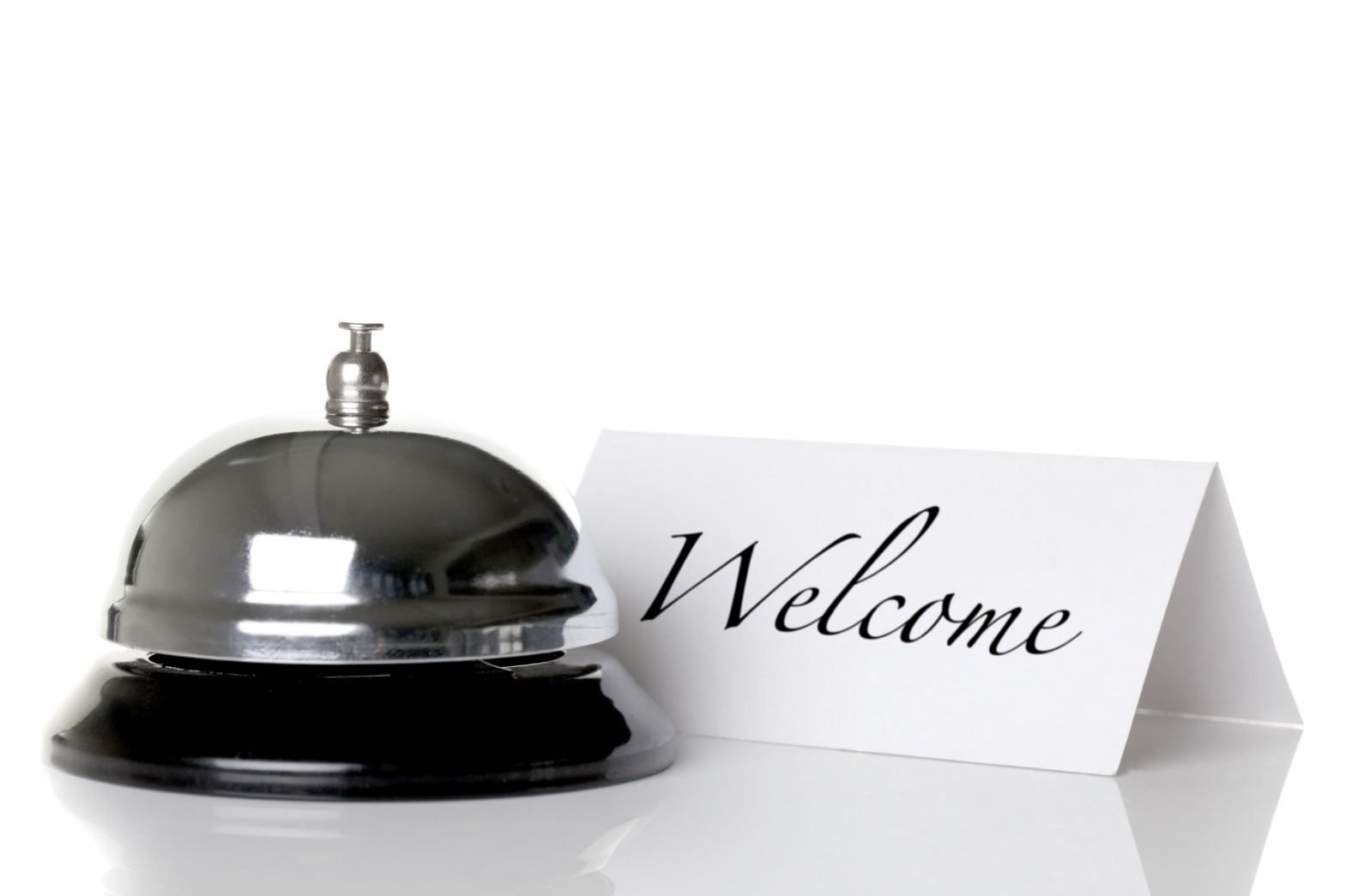 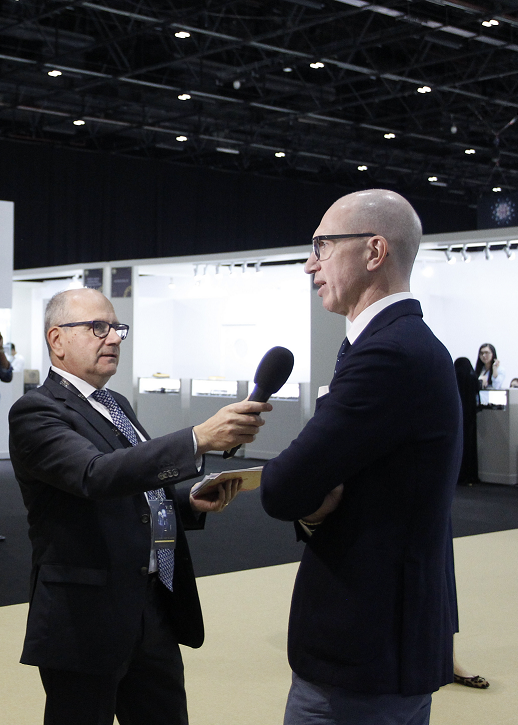 The show was really excellent this year and even if the business is weak now I got some very good new contacts
Hani Al Attar Kuwait Tiber Jewelers - Kuwait
It was really excellent to be among the top brands of the trade 
Mr. Zahid Amir, Gold and Gold Craft - Pakistan
Thank you so much for this experience. It really surprised me to find so many international exhibitors here
Balaram Gopalan,  Devji Aurum Gold & Diamond Factory - Bahrain
Benefits overview
The Business Matchmaking Program
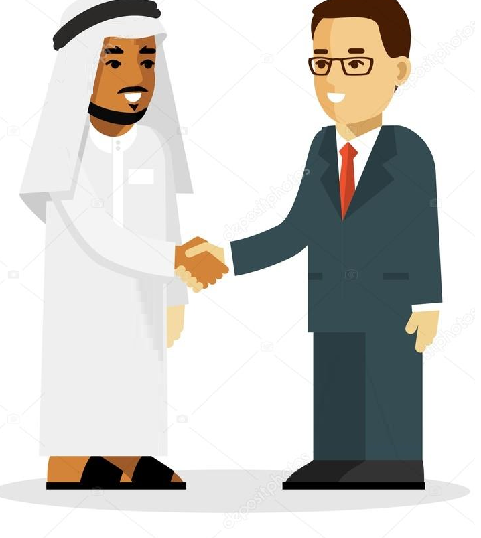 Exhibitors and buyers

Participants can:
view the profiles
select the participants
manage invitations
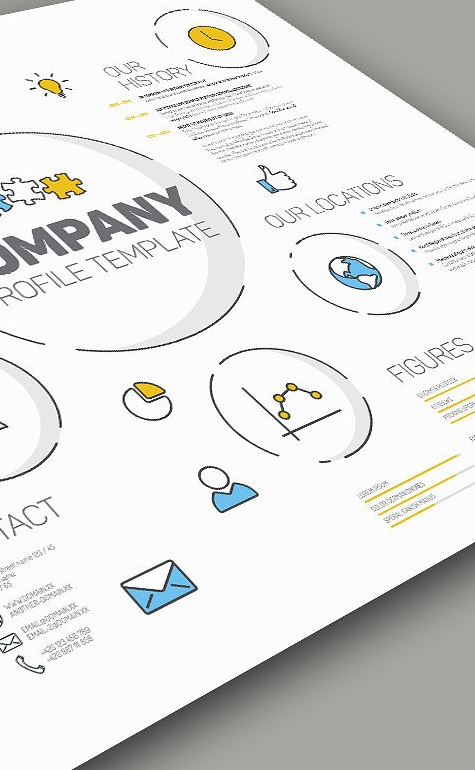 Selection Criteria
Company profile

Priority of the country

Acceptance of being part of the matchmaking program
How to apply
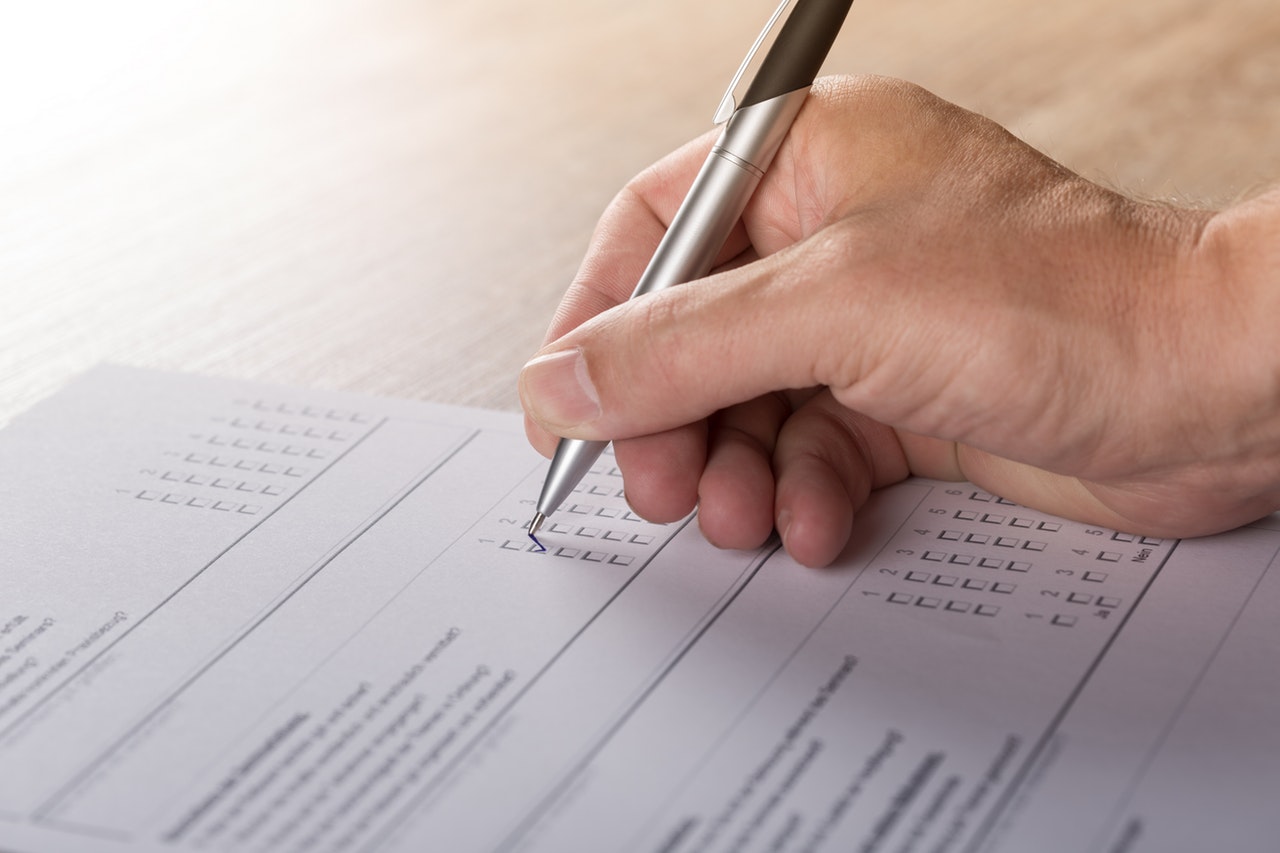 Regional Advisor
For any enquiry during the year please refer to our official Regional Advisor for Pakistan

Gold & Gems Art Promotion Council of Pakistan,
Muhammad Ahmad, President
Cell: +92 333-4247276 or 300-4111729
Email: president@ggapcpakistan.com
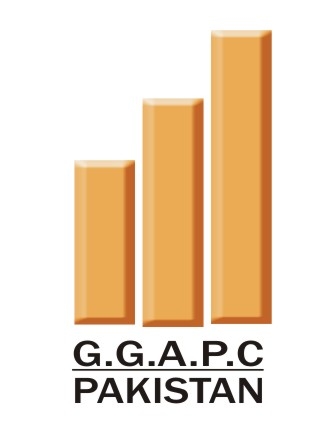 Concept

Experience

Hosted Buyers programme
Thank you for your attention...
and see you in Dubai!